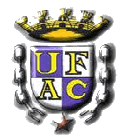 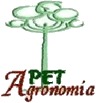 Universidade Federal do Acre 
 PET-Agronomia
Estudos dos Gases
Petiano: José Ricardo Alves Pontes
Tutor: Prof. Dr. José Ribamar
Rio Branco, Acre 2010
Estudo dos Gases
 Ao referirmos a uma substância na fase gasosa, devemos sempre fazer uso das grandeza: volume, pressão e temperatura.
Volume: é a propriedade de um gás se expandir-se espontaneamente ocupando todo volume do recipiente que o contém.
Pressão: resultado das colisões das moléculas do gás contra a parede do recipiente.
Temperatura absoluta: medida da energia cinética média das moléculas do gás.
Transformações de estado de um gás
Lei de Boyle-Mariotte  -  Isotérmica
 Mantendo-se a temperatura constante, o volume ocupado por certa massa gasosa, é inversamente proporcional a sua pressão.
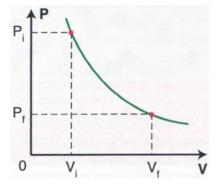 p1.v1 = p2.v2
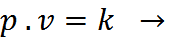 Transformações de estado de um gás
Lei de Charles e Gay-Lussac  - Isobárica
 Mantendo-se a pressão constante o volume ocupado por certa massa gasosa varia linearmente com a temperatura  em Celsius e, é diretamente proporcional a temperatura absoluta.
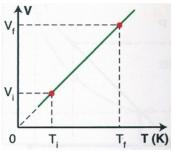 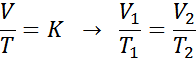 Transformações de estado de um gás
Isométrica, isocórica ou isovolumétrica
 Mantendo-se o volume constante, a pressão exercida por certa massa gasosa, varia linearmente com a temperatura em Celsius e, é diretamente proporcional a temperatura absoluta.
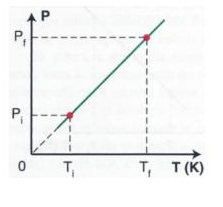 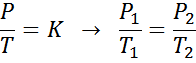 Leis volumétricas
 Equação Geral dos Gases
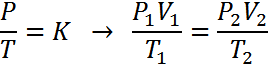  Equação de Clapeyron
P = pressão  R= 0,082 atm.L.mol-1.K-1

V = volume   R= 62,3 mmHg.L.mol-1.k-1

n = números de mols

T = temperatura absoluta
P .V = n . R .T
Leis volumétricas
 Volume molar de um gás
Volume molar é o volume de um mol de substância.O volume molar de um gás é constante para todos os gases a uma mesma pressão e temperatura. 
Nas CNTP, o volume molar é igual a 22,4 L/mol.
 Densidade de um gás
Densidade de um gás nas CNTP:
dCNTP  —— = 22,4 g/L;  onde M = Massa Molar
  M
Exercícios
1 – (ITA-SP) A pressão total de um ar no interior de um pneu era de 2,30 atm quando a temperatura era de 27°C. Depois de ter rodado certo tempo com esse pneu, mediu-se novamente sua pressão e verificou-se que ela agora era de 2,53. Supondo uma variação do volume do pneu desprezível, a nova temperatura será:
a) 29,7 °C
b) 57,0 °C
c) 33,0 °C
d) 330 °C
e) n.d.a
Exercícios
1 – (FIA-SP) Uma amostra de nitrogênio gasoso ocupa um volume de 20 ml a 27°C e à pressão de 800 mmHg. Que volume ocuparia amostra sob 0°C e 800 mmHg?
a) 20,2 ml
b) 19,5 ml
c) 18,2 ml
d) 12,5 ml
e) 10,2 ml
Exercícios
1 – (FCC-BA) Em um cilindro há um gás sob pressão de 5,0 atm à temperatura T. Em outro cilindro, de mesma capacidade, há outro gás sob pressão de 40 atm, também a temperatura T. Em relação ao primeiro cilindro há, no segundo cilindro, um número de moléculas:
a) Dez vezes maior
b) Oito vezes maior
c) Dez vezes menor
d) Oito vezes menor
e) Cinco vezes menor
Obrigado pela Atenção!!
“Mas,
buscai
primeiro
o Reino
de Deus
e a sua
justiça,
e todas
estas coisas
vos serão
acrescentadas.”
Mateus: 6-33
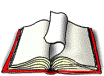 Ricardo (4º Período-Agronomia)